PP CITTA: status at IMS

Pavel Khain, Ron Drori, Yoav Levi







WG meeting, Feb 2023
FR_PAVED GlobCover
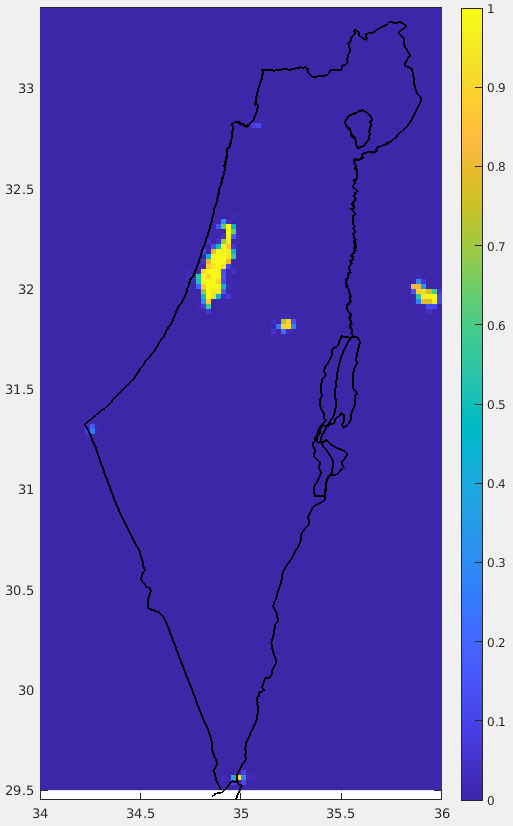 sea
land
ICON-IL domain (2.5km) driven by IFS
Tel Aviv
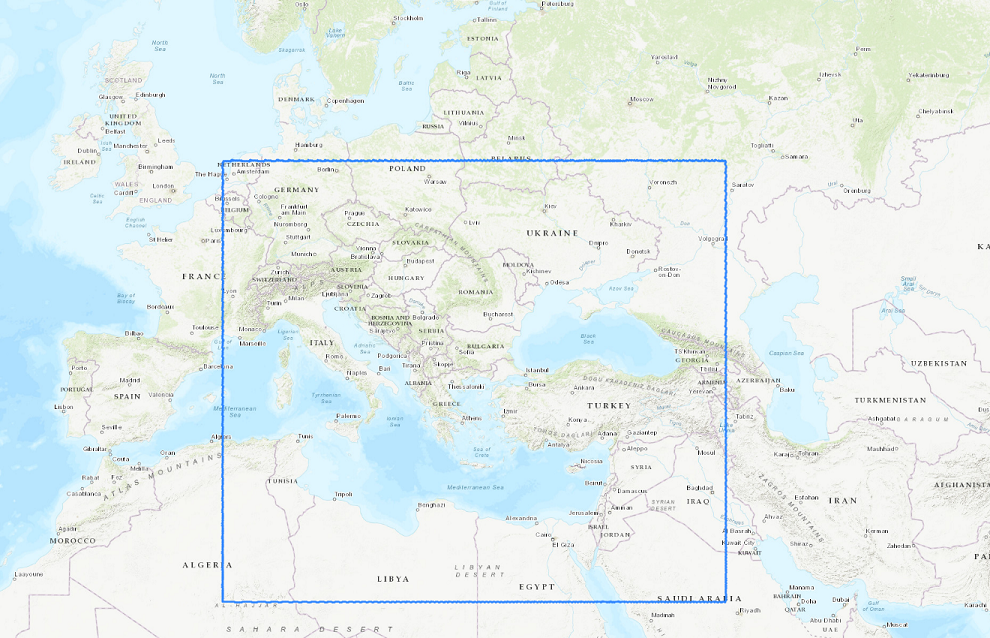 Jerusalem
Strong underestimation
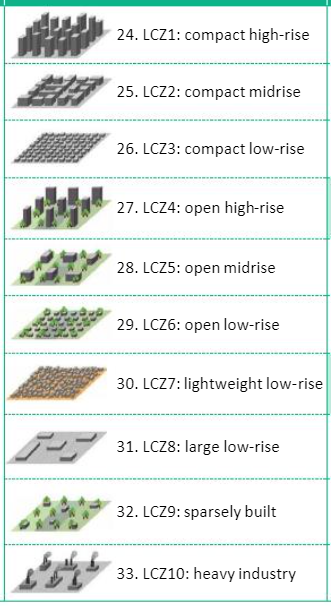 FR_PAVED NEW
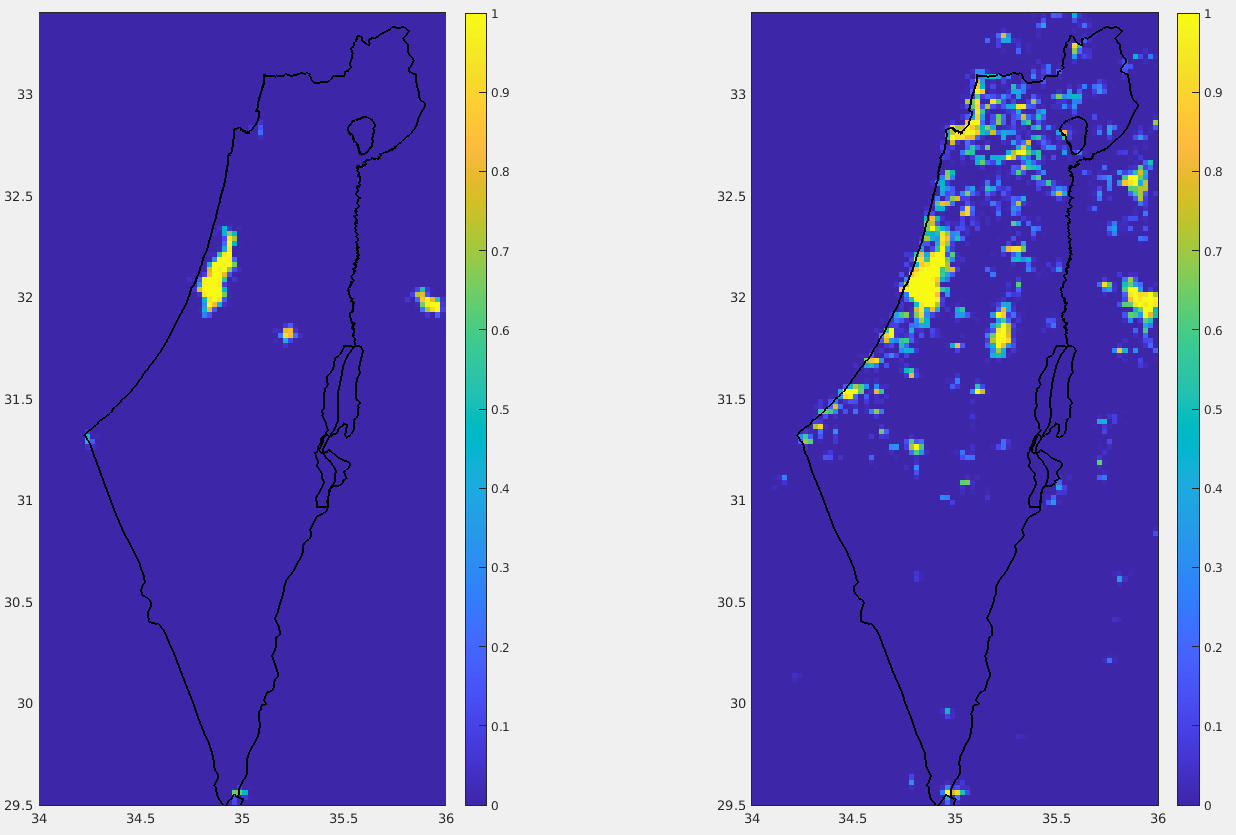 Carmela Apreda (CMCC)
sea
ECOCLIMAP-SG (300m resolution)
Roni Drori (IMS)
Urban classes 24-33 
↓
GlobCover class 19
on triangular grid
Classes 27, 28, 29, 32 are partially urban. Taking them as 1 leads to overestimation in Urban fraction
8 days experiment: 7/2/2023-14/2/2023   00 UTC   + 78h on ATOS@ECMWF
use urban albedo and emissivity
use urban anthropogenic heat flux
lterra_urb   ! activate urban model TERRA_URB (modified heat capacity and thermal conductivity)
lurbalb      ! use urban albedo and emissivity
lurbahf      ! use urban anthropogenic heat flux
itype_kbmo=2 ! type of bluff-body thermal roughness length parameterization (2: Brutsaert Kanda)
itype_eisa=3 ! type of evaporation from impervious surface area. Commented in the code ?!
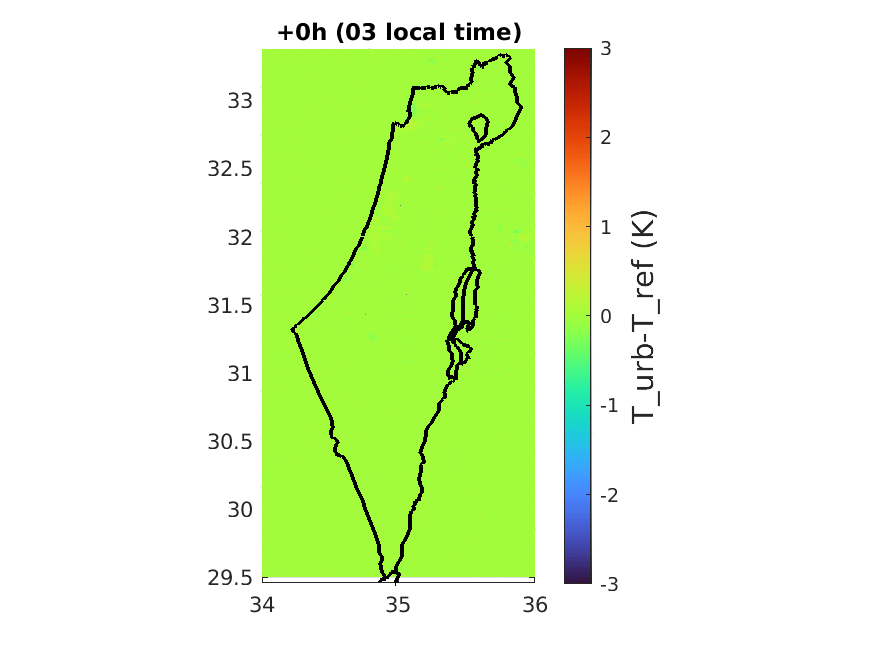 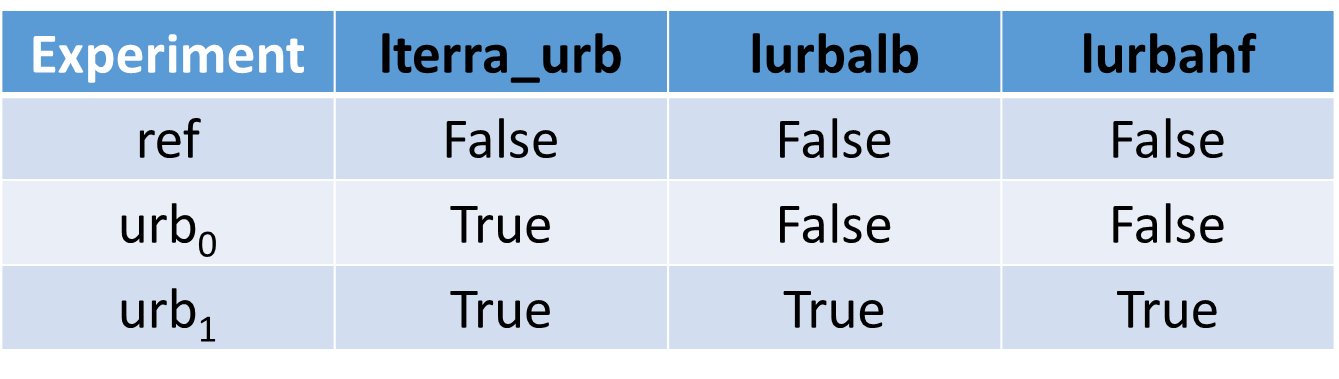 sea
land
urb1-ref
land
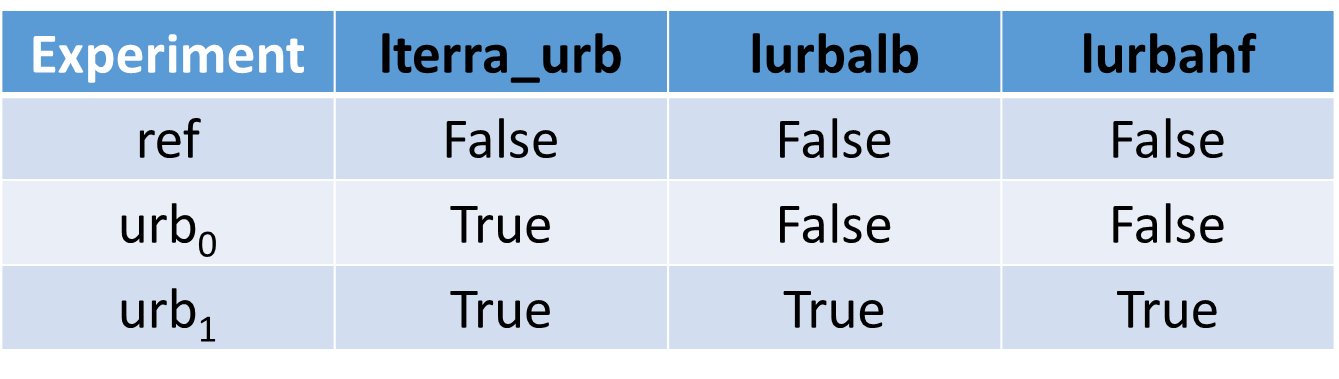 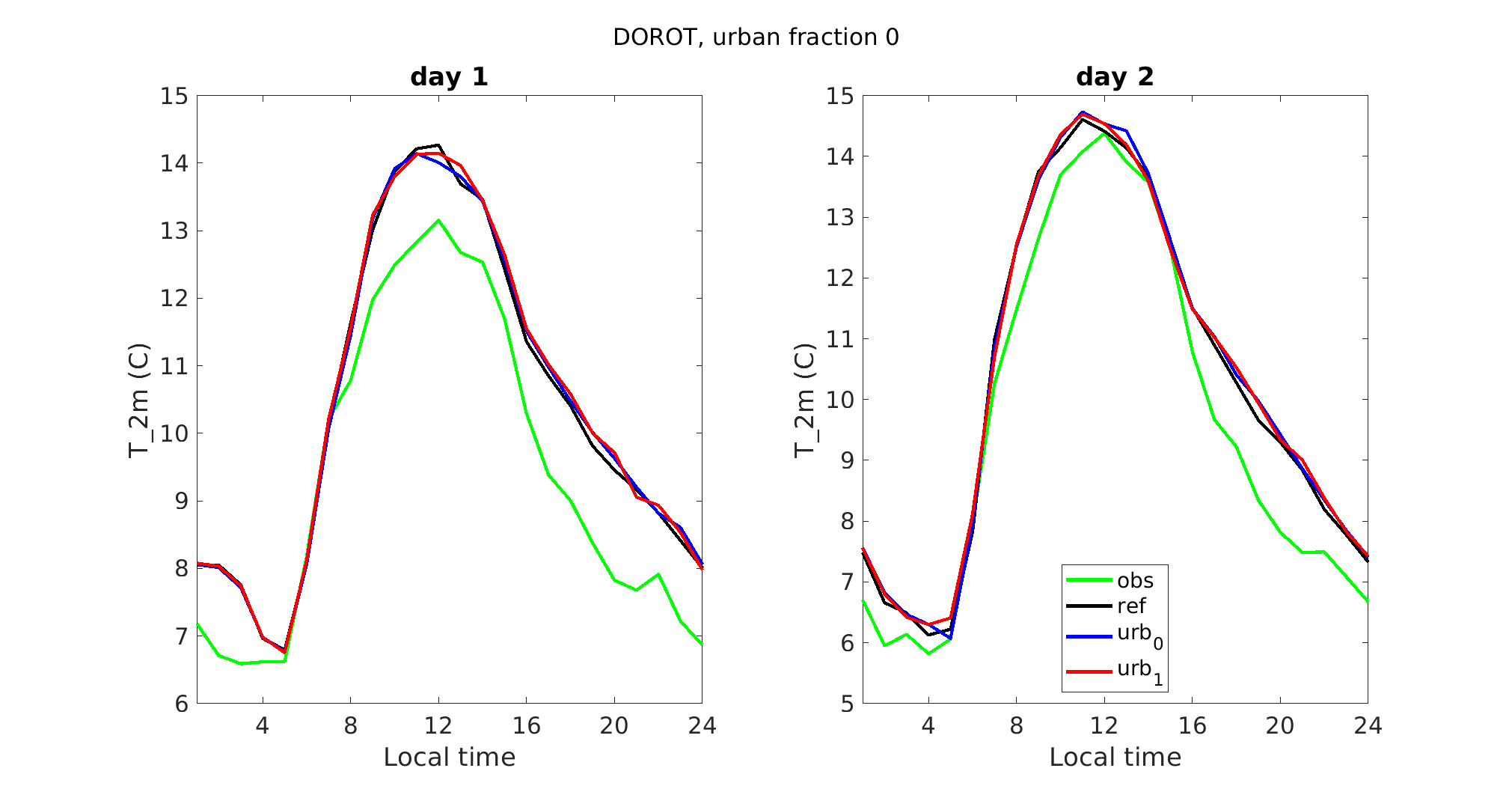 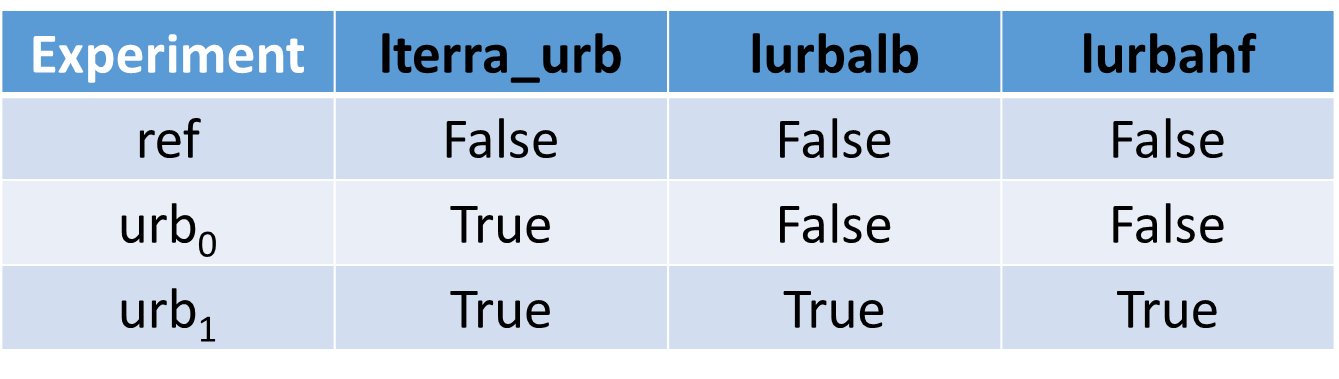 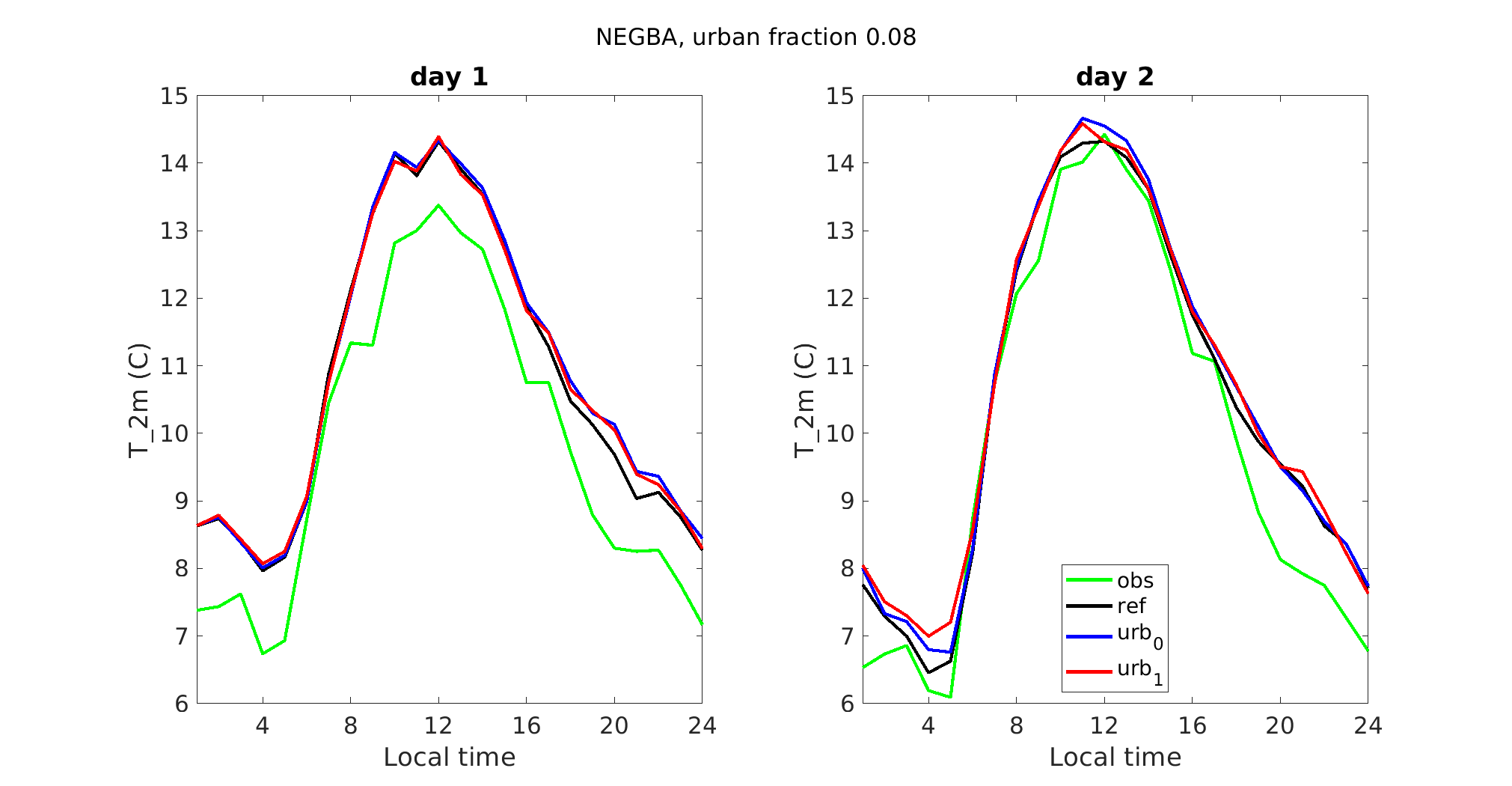 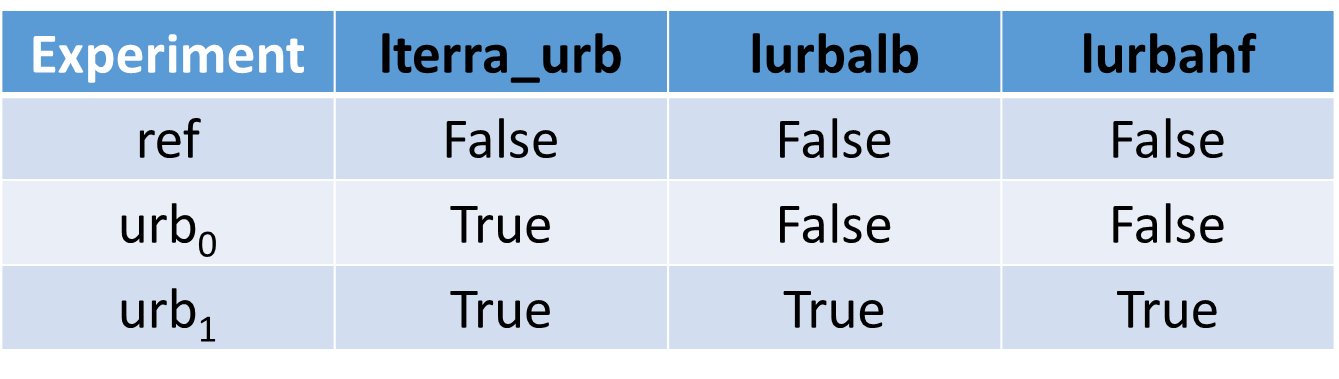 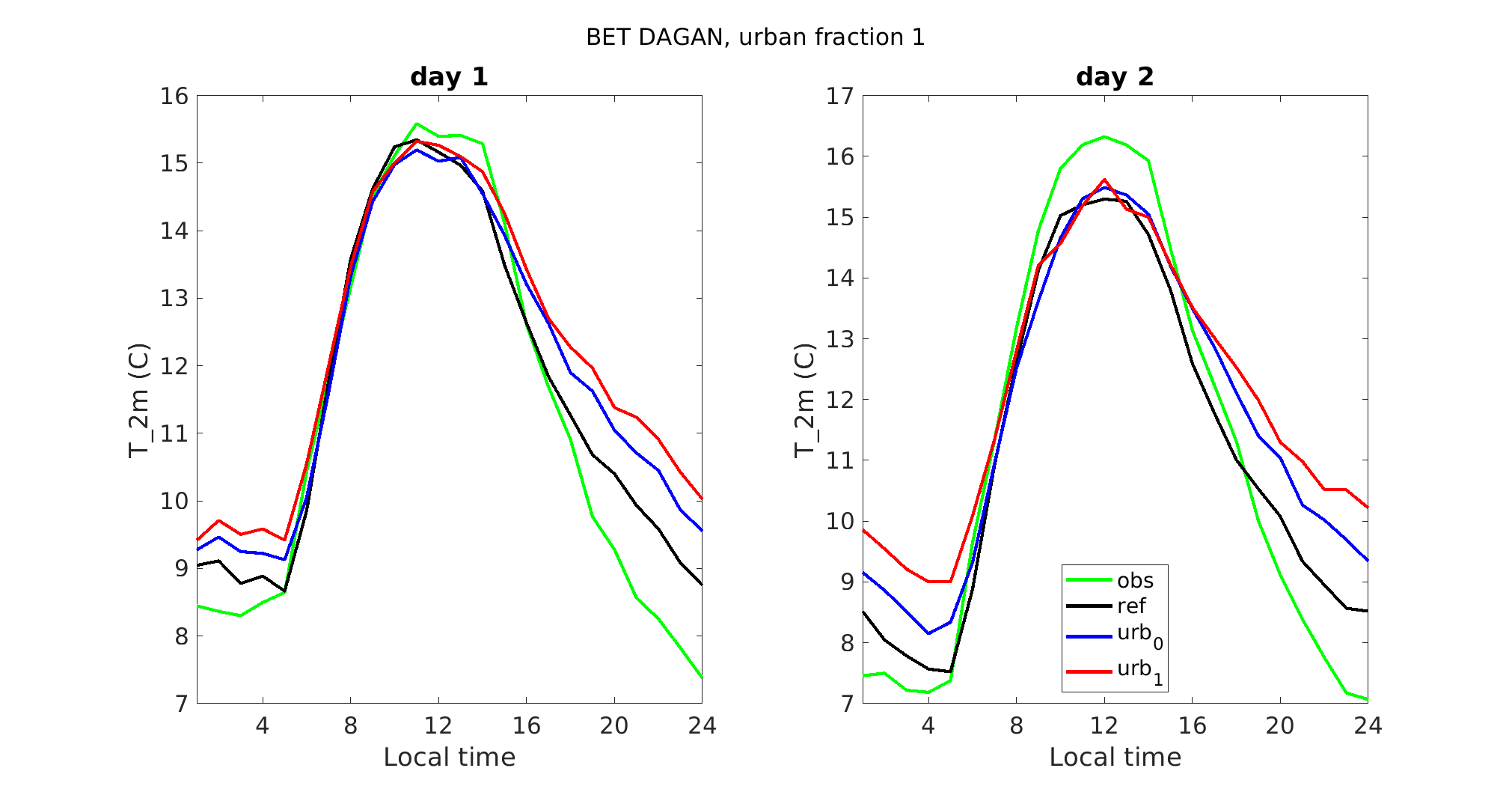 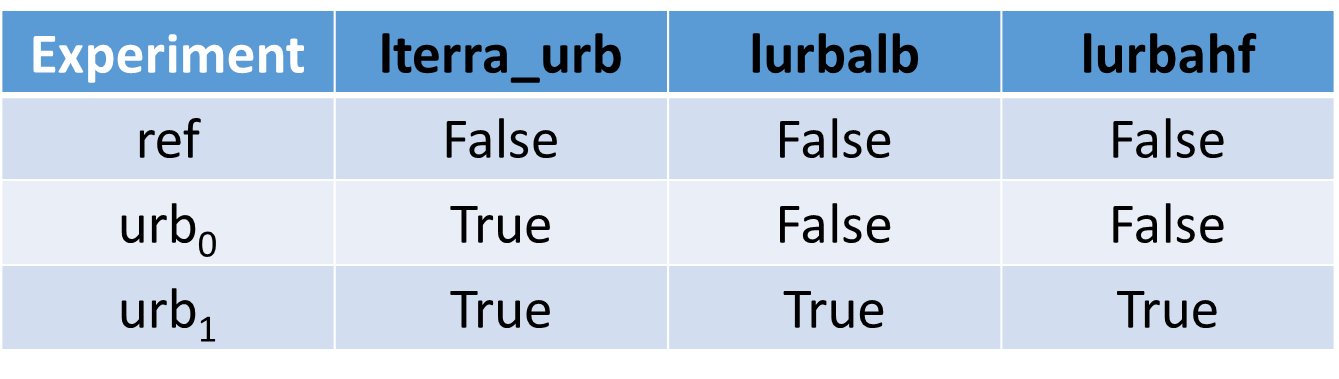 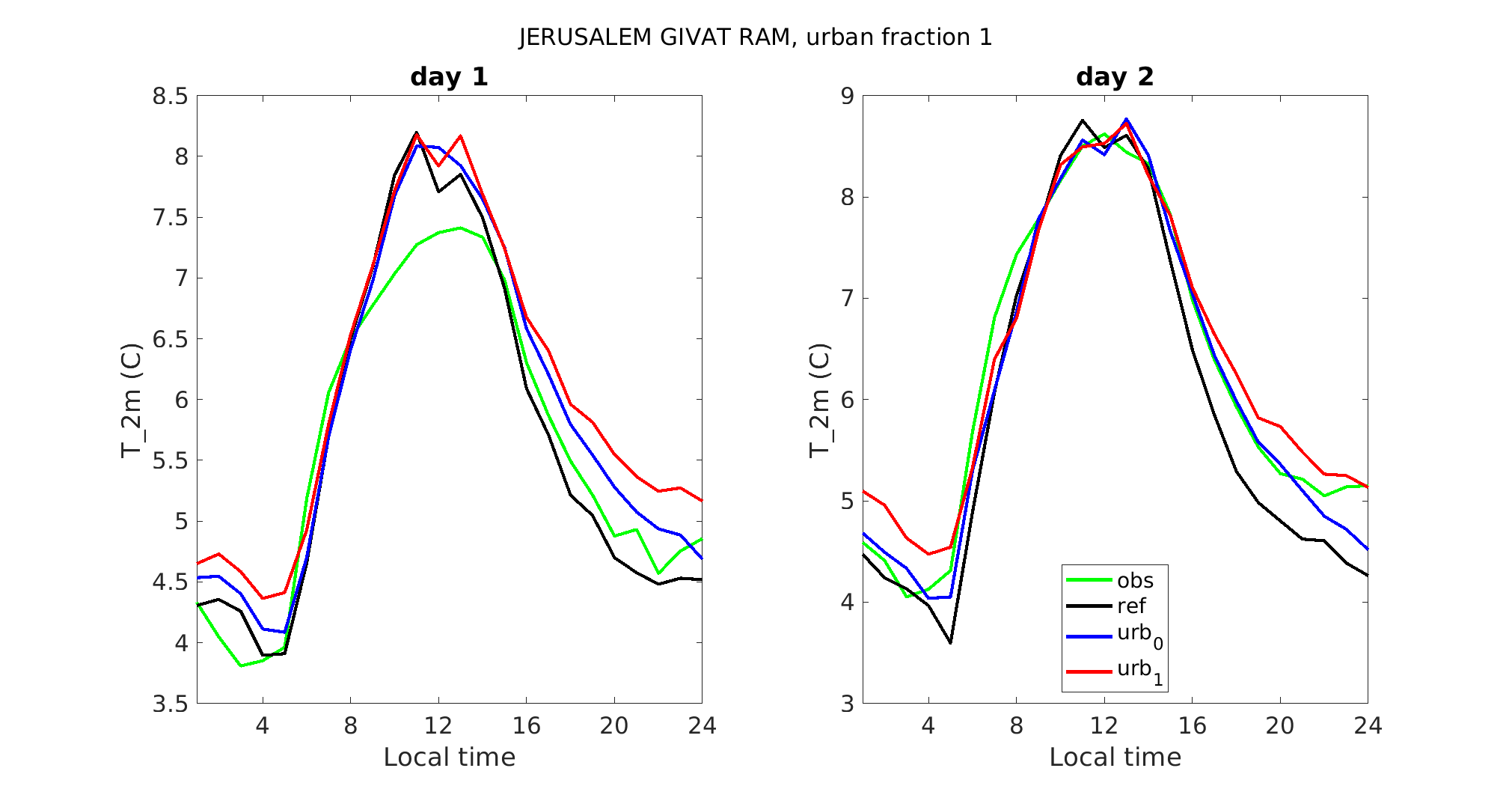 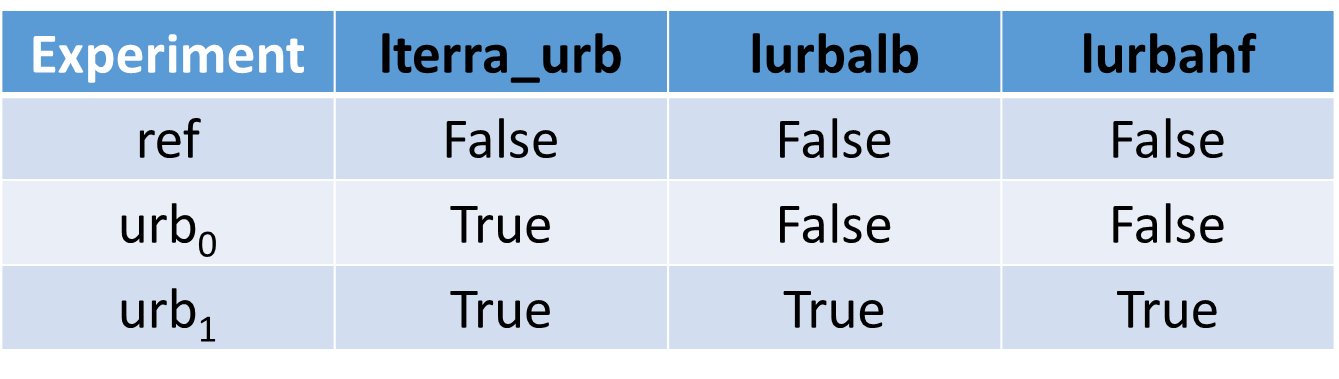 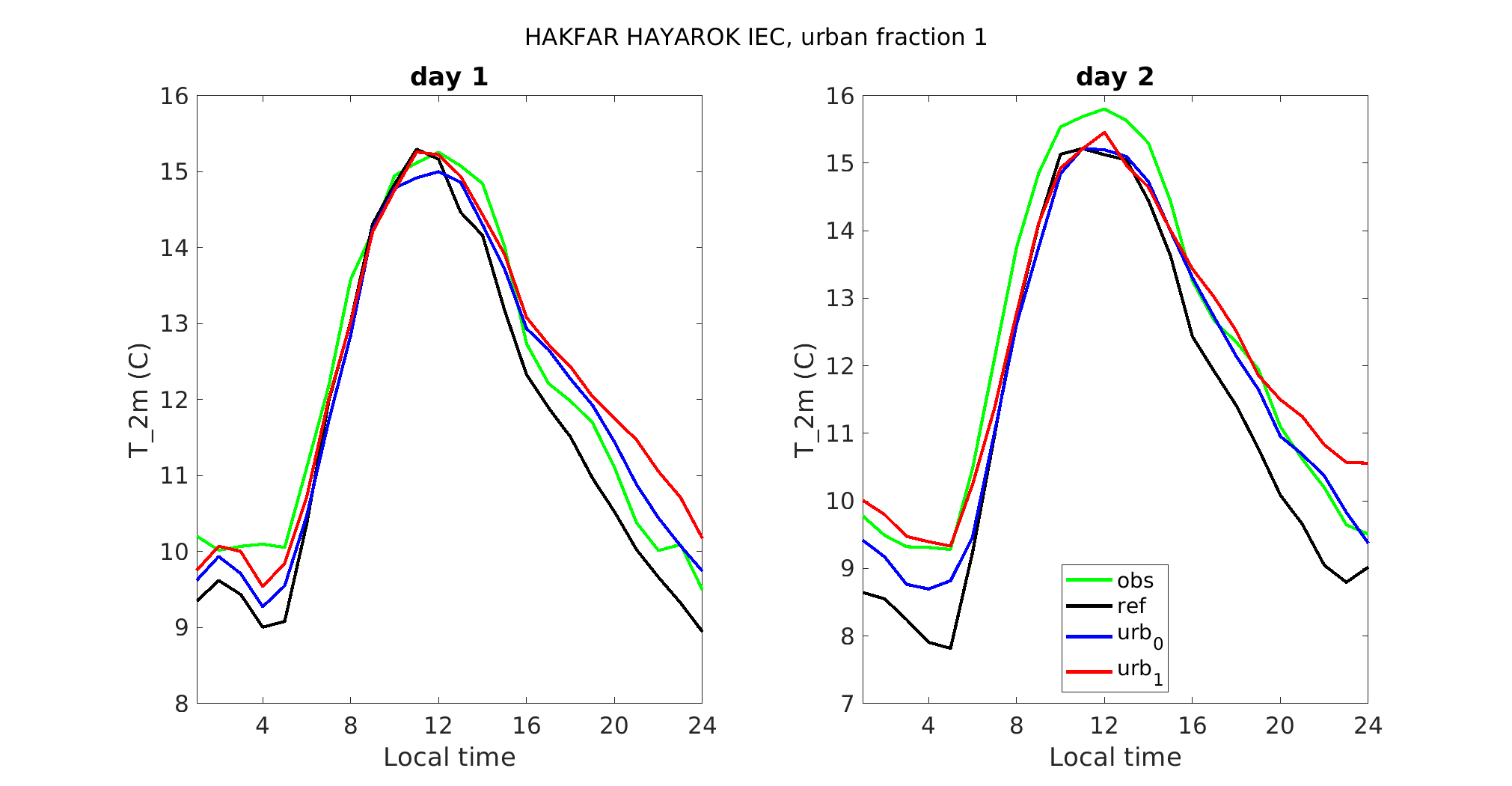 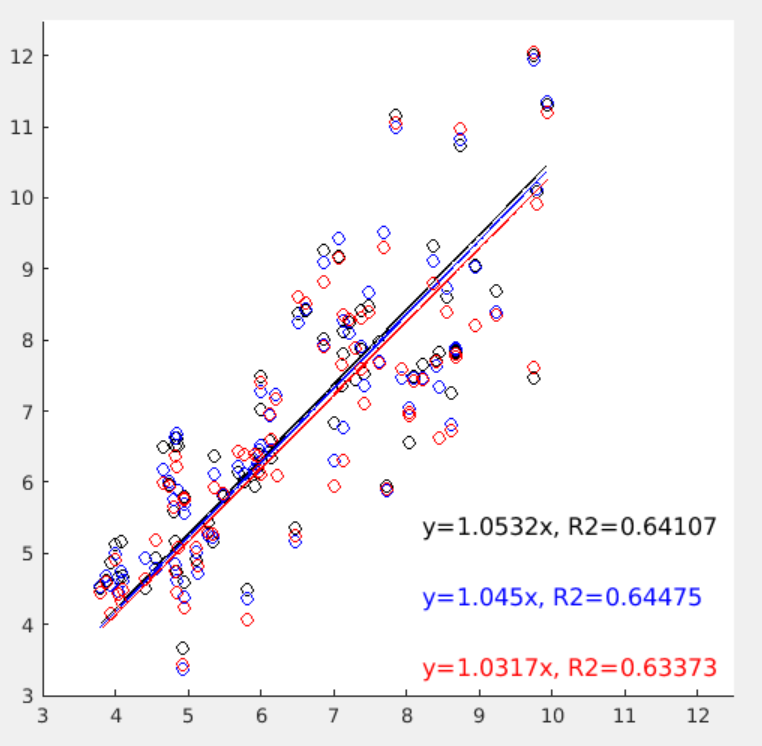 Mean diurnal amplitude ∆T during 8 days experiment: simulated vs observed

Each circle represents one station

As expected ∆T is lower when the urban effect is taken into account

∆T in model and observations approaches 1:1 line
Simulated ∆T (oC)
ref
urb0
urb1
Observed ∆T (oC)
Mean diurnal amplitude ∆T during 8 days experiment: simulated effect vs urban fraction

Each circle represents     one station

The simulated effect is estimated in percent        (%) by:



urb0 ∆T is reduced by ~7%

urb1 ∆T is reduced by ~14%
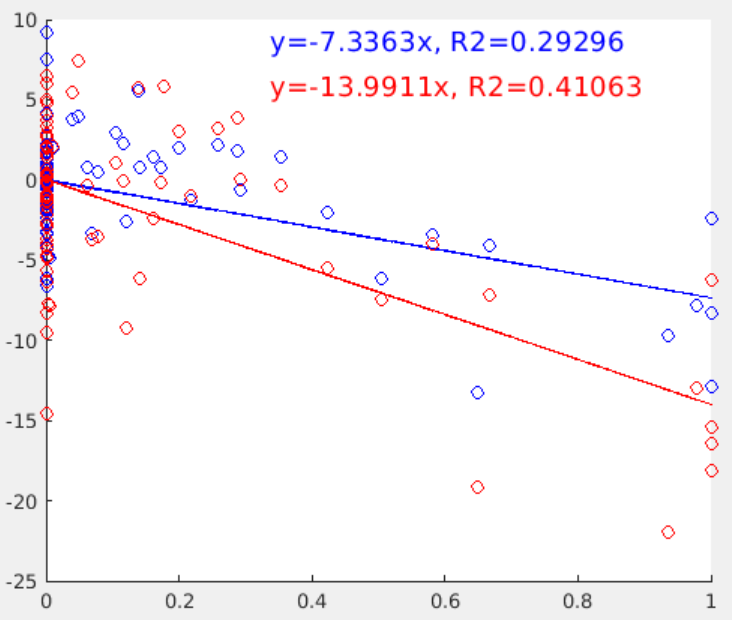 Urban fraction [0-1]
Conclusions
8 days experiment was performed over the Eastern Mediterranean with 2 versions of the urban scheme

The urban scheme shows promising results

By transferring classes 24-33 of ECOCLIMAP-SG to GlobCover class 19, the urban cover is improved significantly, but is overestimated

Plan: Further improve the land use map, including the urban class (19) using 10m satellite data: The European Space Agency (ESA) WorldCover 10 m 2021 product https://esa-worldcover.org/en

Use ECOCLIMAP-SG from EXTPAR when available
Thanks a lot to Carmela and Jan-Peter!